স্বাগতম
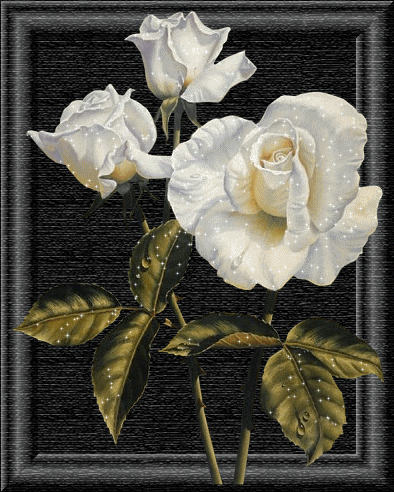 পরিচিতি
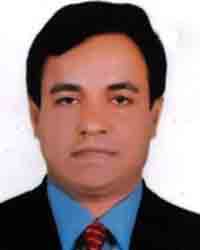 শ্রেণীঃ- ৯ম
বিষয়ঃ গণিত
অধ্যায় – ৭ম  
সময়-৫০ মিনিট
তাঃ২৬/০৫/২0
মোহাম্মদ বিল্লাল হোসেন
সহকারী প্রধান শিক্ষক
দিঘীরপাড় এ.সি. ইনষ্টিটিউশন
টঙ্গীবাড়ী, মুন্সিগঞ্জ
ছবিতে কী দেখতে পাচ্ছো?
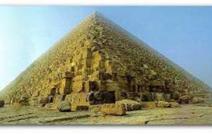 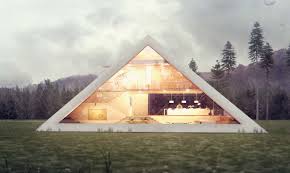 চিত্রগুলোর আকার দেখতে কেমন?
আজকের পাঠ
ত্রিভুজ অঙ্কন
শিখনফল
এই পাঠ শেষে শিক্ষার্থীরা---
১। এিভুজের অতিভুজ  ও অপর দুই বাহুর সমষ্টি দেওয়া থাকলে ,এিভুজটি অংকন করতে পারবে।
২। এিভুজের ভূমি,ভূমি সংলগ্ন একটি কোণ  ও অপর দুই বাহুর সমষ্টি দেওয়া থাকলে ,এিভুজটি অংকন করতে পারবে।
AwZfzR I Aci GK evû Øviv mg‡KvYx wÎfzR A¼b|
a
b
E
A
a
b
B
D
C
‡h †KvY †iLvsk BD ‡bB|
অংকনের বিবরণঃ
E
BE n‡Z BA = b KvwU|
A
A we›`y‡K  ‡K›`ª K‡i a Gi mgvb GKwU e¨vmva© wb‡q  BD ‡iLvs‡ki Dci GKwU e„ËPvc AuvwK |
e„ËPvcwU BD ‡iLvsk‡K C   we›`y‡Z †Q` K‡i
a
b
C
A,C ‡hvM Kwi|
B
D
অতএব  ABCই সমকোনী এিভুজ   ।
ত্রিভুজের ভুমি, ভুমি সংলগ্ন একটি কোণ ও অপর দুই বাহুর সমষ্টি দেওয়া আছে। ত্রিভুজটি আকঁতে হবে ।
a
F
D
s
s
G
A
x
x
a
C
E
B
মনেকরি,কোন ত্রিভুজের ভুমি a ,ভুমি সংলগ্ন একটি কোণ   x এবং দুই বাহুর সমষ্টি s দেওয়া আছে ।ত্রিভুজটি আঁকতে হবে ।
অঙ্কন: যেকোন একটি রশ্মি BE থেকে ভুমি a এর সমান করে BC রেখাংশ কেটে নিই । BC রেখাংশের B বিন্দুতে     X   কোনের সমান করে   CBF
আঁকি । BF রশ্মি থেকে S এর সমান করে BD অংশ কাটি । C,D যোগ করি । C বিন্দুতে DC রেখাংশের যে পাশে B বিন্দু আছে সেই পাশে      BDC 
এর সমান      DCG আঁকি । CG রশ্মি BD কে A বিন্দুতে ছেদ করে ।
তাহলে,      ABC ই   উদ্দিষ্ট ত্রিভুজ |
একক কাজ
`yBwU evû I G‡`i wecixZ †KvY Øviv wÎfzR A¼b
দলীয় কাজ
সমকোণী ত্রিভুজের অতিভুজ ৫ সে.মি. ও অপর একটি বাহু দৈর্ঘ্য ৩ সে.মি. দেওয়া আছে। ত্রিভুজটি আঁকতে হবে।
মূল্যায়ন
১।সমকোণী ত্রিভুজ  বলতে কী বুঝ ?
২।ত্রিভুজের কোণ কয়টি ?
৩।এিভূজের ৩টি কোণের যোগফল কত ডিগ্রী ?
বাড়ির কাজ
ত্রিভুজের ভুমি (P), ভুমি সংলগ্ন একটি কোণ(X) ও অপর দুই বাহুর সমষ্টি (T)দেওয়া আছে। ত্রিভুজটি আকঁতে হবে ।
ধন্যবাদ
14